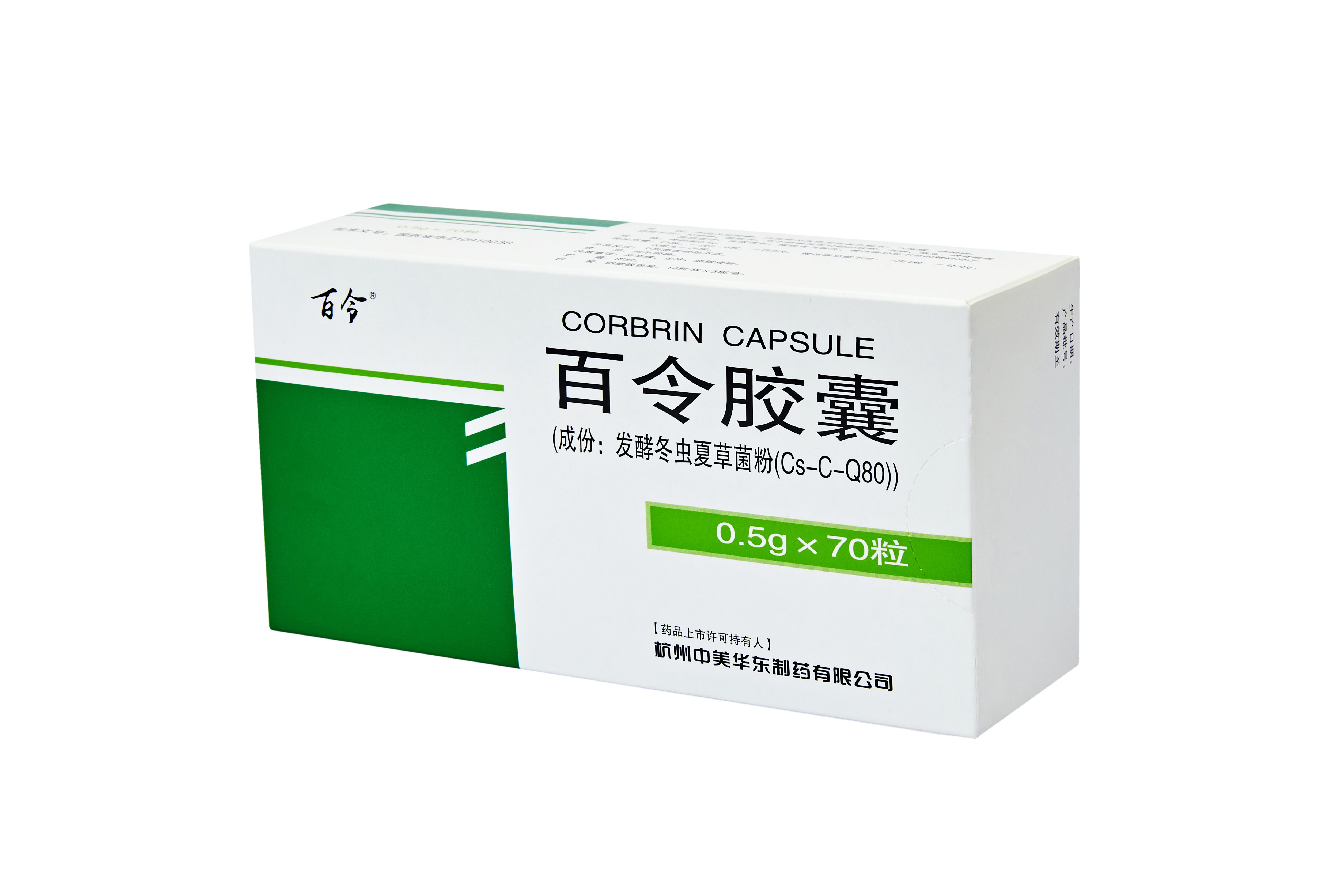 百令胶囊
杭州中美华东制药有限公司
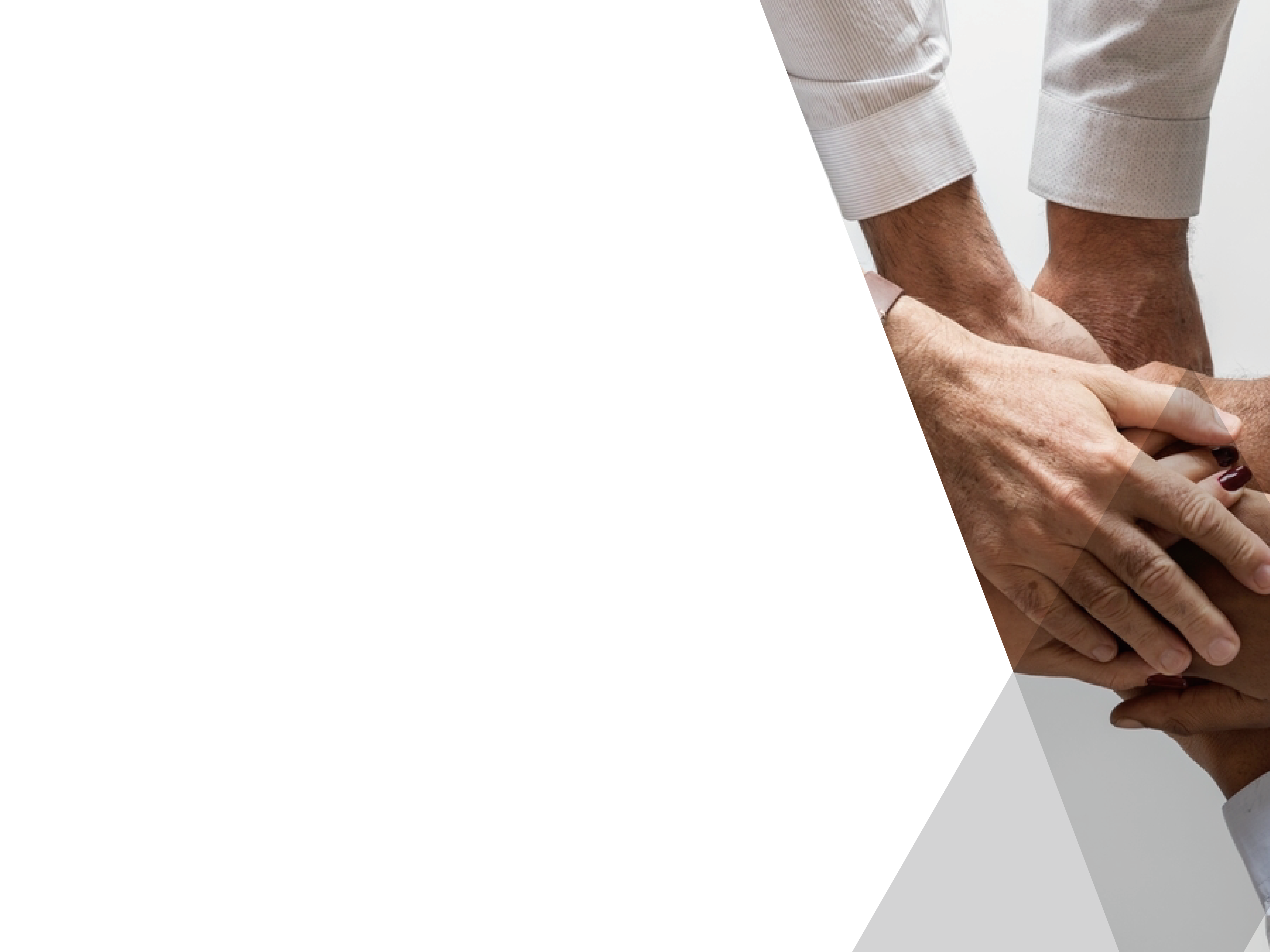 目  录
02 安全性
01 药品基本信息
04 创新性
03 有效性
05 公平性
01 药品基本信息
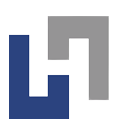 功能主治
2024 年 12 月 31 日协议到期，适应症或功能主治未发生重大变化，因功能主治与医保支付范围不一致，主动申请将支付范围调整至按说明书使用。
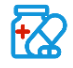 补肺肾，益精气。用于肺肾两虚引起的咳嗽、气喘、咯血、腰背酸痛、面目虚浮、夜尿清长；慢性支气管炎、慢性肾功能不全的辅助治疗。
通用名：百令胶囊。
成分：发酵冬虫夏草菌粉（Cs-C-Q80）。
注册规格：0.2g；0.5g。
中国大陆首次上市时间：1991年。
全球首个上市国家/地区及上市时间：1991年，中国。
是否为OTC药品：是，属乙类（双跨）。
用法用量：0.5g规格：口服。一次2-6粒，一日3次。慢性肾功能不全：一次4粒，一日3次；8周为一个疗程。
疾病基本情况
百令胶囊主要用于肾脏、呼吸等慢病领域。其中，慢性肾功能不全指慢性肾脏病（CKD）进展致全身各系统功能紊乱为主要表现的临床综合征，我国18岁以上成人CKD患病率8.2%，具有患病率高、防治率低、预后差等特点；慢性支气管炎指气管、支气管黏膜及其周围组织的慢性非特异性炎症，患病率约为 4%，其病情迁延不愈，易于反复发作。
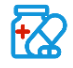 02 安全性-无相关严重不良反应发生
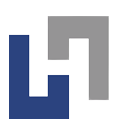 安全性优势：在慢性肾脏病和呼吸系统疾病治疗领域，百令胶囊不良反应多为一般不良反应，主要体现在胃肠系统疾病：恶心、呕吐、腹部不适、腹泻、腹胀等；呼吸系统、胸及纵隔疾病：口咽不适感、口咽疼痛等；皮肤及皮下组织类疾病：皮疹、瘙痒等。以上品种报告期内观察到的已知不良反应特点未发生变化，新的不良反应未对总体安全性评估产生影响，产品的获益风险比未改变。
我司已建立多种途径有效收集百令胶囊的安全性信息，开展药物警戒相关工作。另外，根据《中药注册管理专门规定》（2023年第20号），并参考《已上市中药说明书安全信息项内容修订技术指导原则（试行）》，基于百令胶囊自获批以来的所有安全性数据我司主动开展了百令胶囊的安全性评价工作，对百令胶囊说明书【不良反应】、【注意事项】和【禁忌】项进行了修订。为进一步指导合理用药，保障公众用药安全。
[Speaker Notes: 待药物警戒部门11-12号提供新的信息]
03 有效性
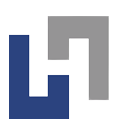 百令胶囊被多本教科书与权威指南收录用于慢性肾功能不全和慢性支气管炎
03 有效性
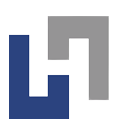 百令胶囊上市后做了大量临床试验和真实世界研究，在肾功能不全治疗领域中具有疗效优势
03 有效性
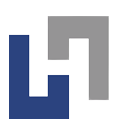 百令胶囊上市后做了大量临床试验和真实世界研究，在慢性支气管炎治疗领域中具有疗效优势
04 创新性
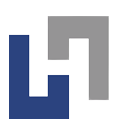 为自主知识产权的创新药：国家中药一类新药。
生产工艺创新性：通过中国被毛孢菌、水解液培养基、低温发酵等特殊生产工艺选育和培养冬虫夏草真菌，最终获得有效成分最大程度接近于天然冬虫夏草的菌丝体。其生产与研究先后申请获得45项发明专利。
临床创新性：
在肾脏病领域对抑制肾小球系膜细胞增殖、活化，减轻药物毒性反应，促进细胞增殖，保护肾小管，抑制TGF-β1及Snail表达，从而拮抗肾间质纤维化达到保护肾脏的作用，改善慢性肾功能不全患者肾脏病指标，延缓进展；
在呼吸领域，对基态下和TGF-β1诱导下肺泡上皮细胞和成纤维细胞具有增殖抑制作用；对病变组织来源的成纤维细胞抑制效应更为显著，具有一定的细胞特异性，可改善慢支患者肺功能、延缓呼吸疾病进程。
百令胶囊被纳入《中成药防治新型冠状病毒肺炎专家共识》、《中医药治疗新型冠状病毒感染核酸/抗原转阴后常见症专家共识》等推荐用药，在减轻患者症状、促进康复等方面发挥了重要作用
05 公平性
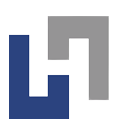 所治疗疾病对公共安全的影响：流行病学结果显示成人CKD患病率8.2%，其患病率高、病死率高、预后差、医疗费用大；慢性支气管炎是呼吸系统常见慢性炎症性疾病，患病率约为4%，病情迁延不愈，易于反复发作。两者均严重影响患者的生命质量，增加医疗卫生系统的负担。百令胶囊对慢性肾功能不全、慢性支气管炎具有良好疗效，调节免疫，有利于降低人群疾病负担。
符合保基本原则：慢性肾功能不全与慢性支气管炎患者人群庞大，百令胶囊疗效佳、安全性高，符合保障参保人员合理的用药；与医保目录内同类品种相比，百令胶囊治疗成本最小，是最具有经济性的方案，故药品费用水平与参保人承受能力相适应。
弥补药品目录短板：百令胶囊作为具有保护肾小球和肾小管，拮抗肾脏和肺间质纤维化药物，弥补目录内治疗上的不足，为广大慢性肾功能不全与慢性支气管炎患者带来临床获益。
临床管理难度：百令胶囊不需要特殊时间给药，无特殊技术和管理要求，安全性较好，不良反应救治难度低，疾病明确，对于临床医生、护士、药师临床管理难度较低。